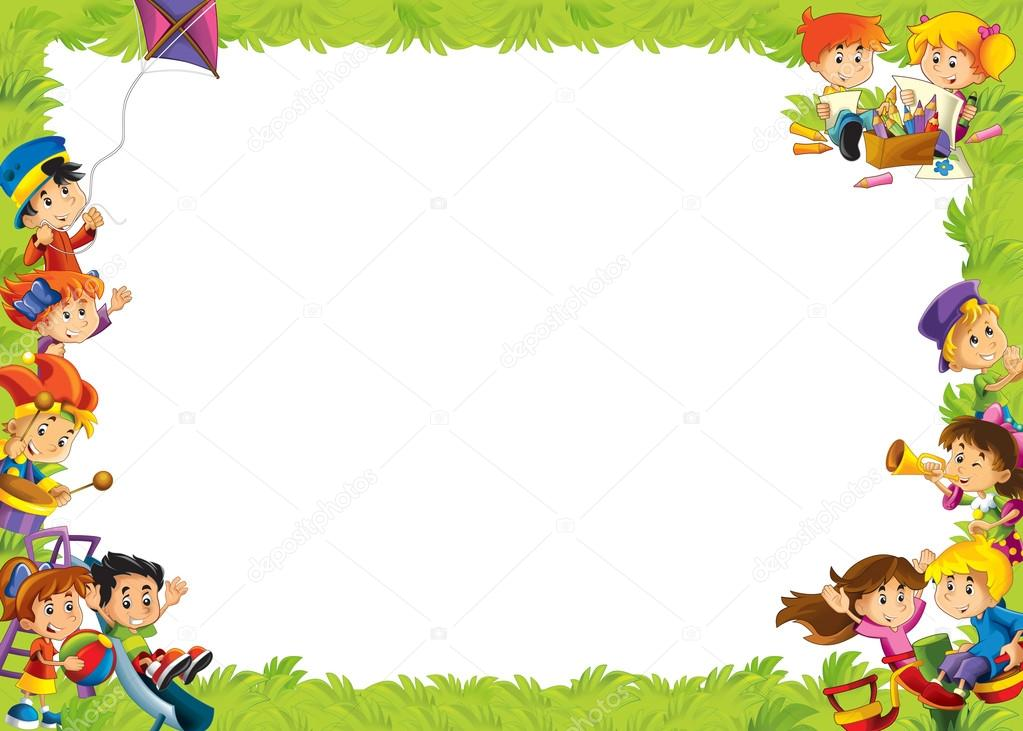 МБДОУ «Ишлейский детский сад «Буратино» 
Чебоксарского района Чувашской Республики
Использование риторики с детьми старшего дошкольного возраста как средство развития речевых  умений и навыков
Подготовил: Покровская В.И.
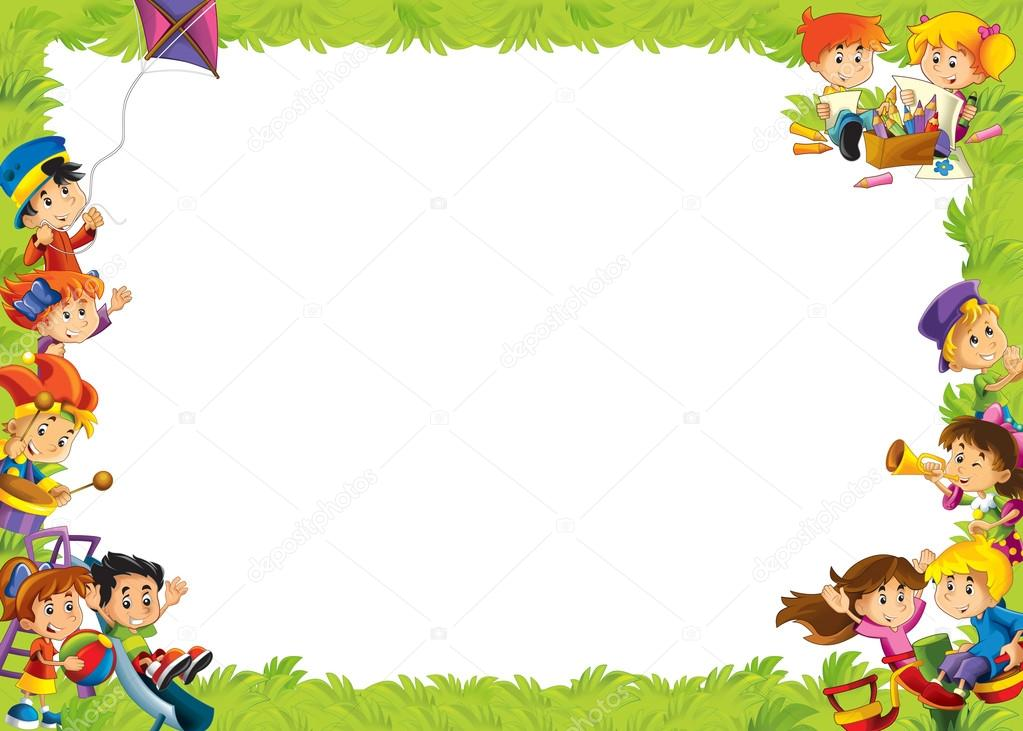 Важнейшим средством коммуникации является слово. «Словом можно убить – и оживить, ранить – и излечить, посеять смятение и безнадежность – и одухотворить»,- писал талантливый педагог В.А. Сухомлинский.     
Риторика – это 
-искусство эффективного и результативного общения; -теория и мастерство красноречия; 
-наука, определяющая правила эффективного общения. 
Еще в античные времена Аристотель писал в своей «Риторике», что все люди некоторым образом причастны к риторике, «так как всем в известной мере приходится, как разбирать, так и поддерживать какое-нибудь мнение, как оправдываться, так и обвинять».
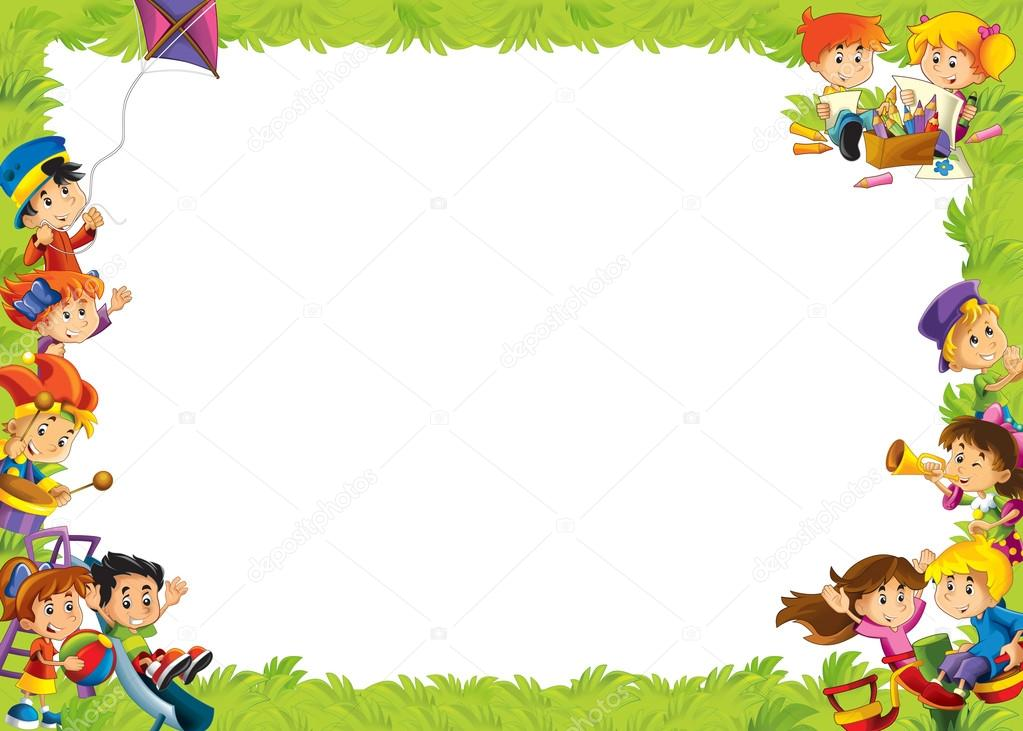 Основные умения и навыки, приобретаемые детьми в ходе обучения риторике детьми в детском саду: 
умение слушать; 
уважительно относиться к чужому мнению; 
задавать вопросы; 
сопереживать; 
оценивать себя и других; 
размышлять вслух; 
создавать речевые тексты.
 При решении задач обучения риторике в дошкольном звене необходимо опираться на принцип личностно-деятельностного подхода.    Основным способом подачи и изучения материала является игровая деятельность.
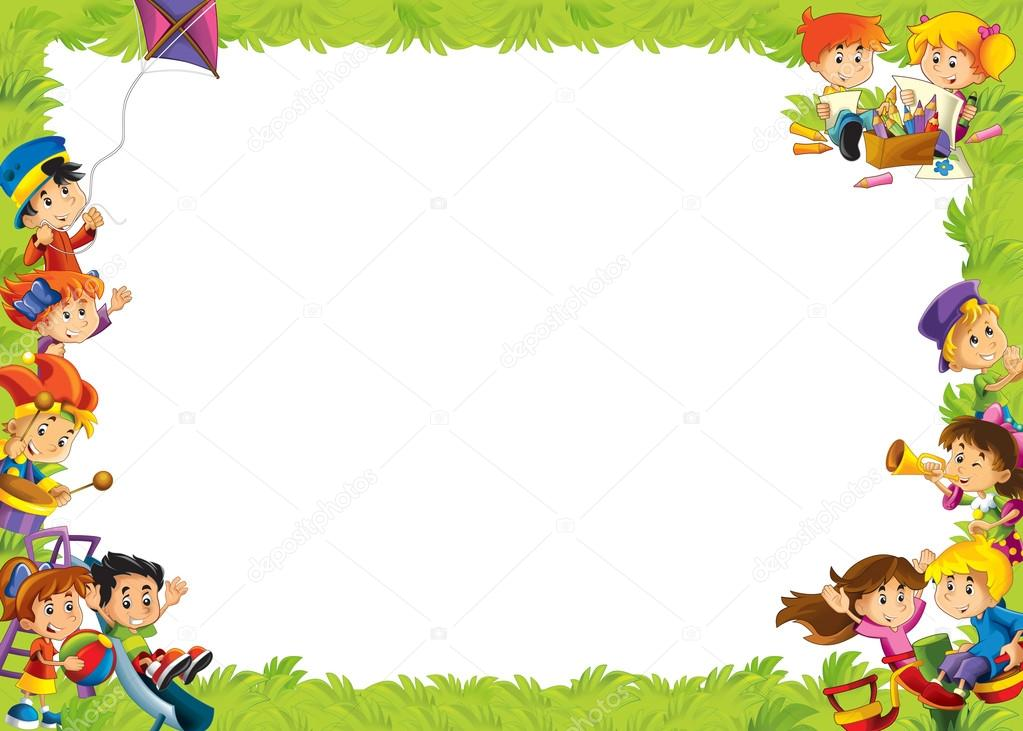 БЛОК 1. РАЗВИВАЕМ УМЕНИЕ СОТРУДНИЧАТЬ 
Игровое упражнение «Волшебный стул» 
Дети стоят в кругу, педагог в центр круга ставит стул и говорит: «Сейчас я прикоснусь своей волшебной палочкой к этому стулу и он вмиг станет волшебным. А волшебство его заключается в том, что, если кто сядет на этот стул, окружающие люди сразу начинают об этом человеке (ребёнке) говорить только хорошие слова». Взрослый предлагает одному из детей сесть на «волшебный стул» и сразу начинает об этом ребёнке говорить что-нибудь хорошее, например: «Владик, ты очень хороший друг, никогда не оставишь товарища в беде, я это заметила…» и т.д. Затем «волшебная» палочка передаётся ребёнку, который стоит справа от педагога, и тот продолжает говорить добрые слова о сидящем на стуле. Взрослый даёт возможность высказаться каждому участнику игры, а потом интересуется у ребёнка, сидящего на стуле, как он себя чувствовал, и приятно ли ему было слышать добрые слова в свой адрес. Затем посидеть на «волшебном» стуле приглашают другого ребёнка… Игра продолжается.
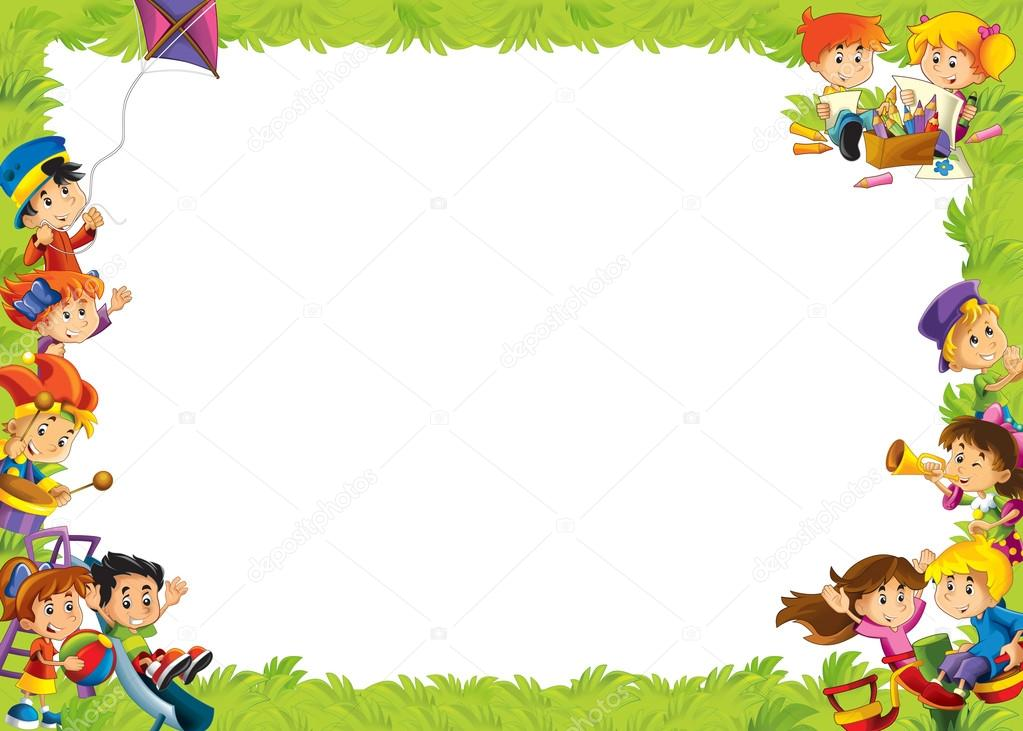 БЛОК 1. РАЗВИВАЕМ УМЕНИЕ СОТРУДНИЧАТЬ Игровое упражнение «Поводырь» 
Условия игры: В группе расположены и расставлены предметы – препятствия (стулья, кубики, обручи и т.д.). Дети распределяются по парам: ведущий и ведомый. Ведомый повязывает на глаза повязку, ведущий ведет его, рассказывая, как двигаться, например: «Переступи через кубик», «Здесь стул. Обойдем его». Затем дети меняются ролями. Правила игры: ответственное отношение к порученной роли.
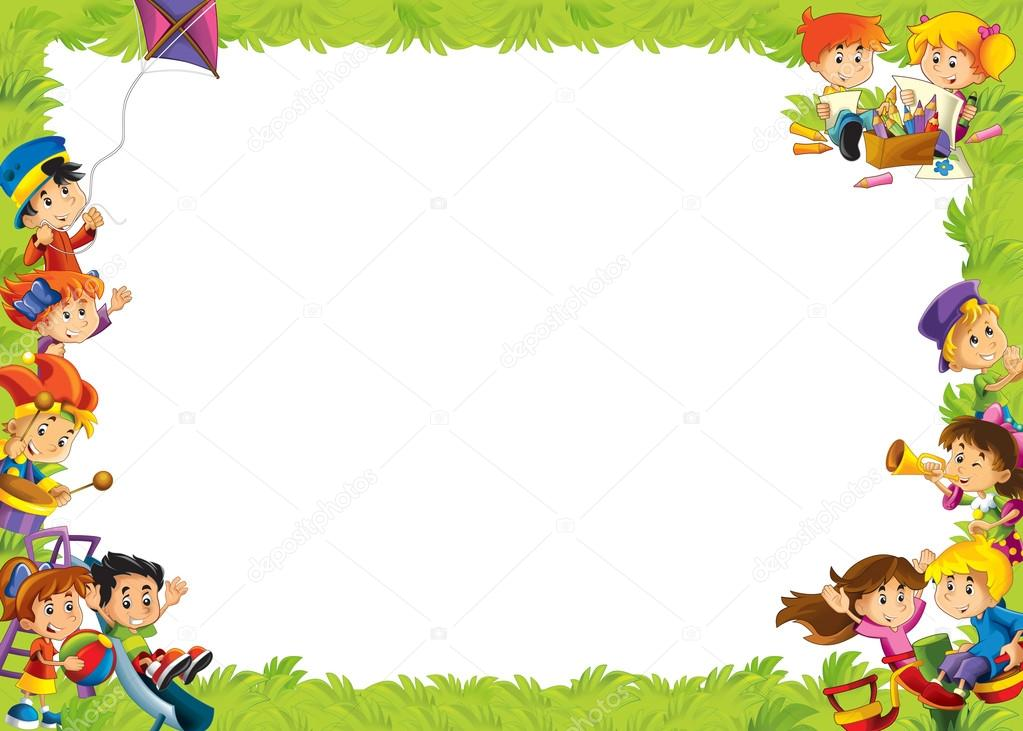 БЛОК 2. РАЗВИВАЕМ УМЕНИЕ АКТИВНО СЛУШАТЬ Игра «Спаси птенца» 
Педагог вовлекает детей в «воображаемые обстоятельства»: - Представьте, что у вас в руках маленький беспомощный птенец. 
- Вытяните руки ладонями вверх (полюбуйтесь на птенчика). - А теперь согрейте его (медленно, по одному пальчику сложите ладони), спрячьте в них птенца, подышите на него, согревая своим ровным, спокойным дыханием, приложите ладони к своей груди, отдайте птенцу тепло и доброту своего сердца и дыхания. А теперь раскройте ладони и вы увидите, что птенец ожил, радостно взмахнул  крылышками и…полетел. Проводите и вы его радостным взглядом. Счастливой тебе жизни, птенчик!
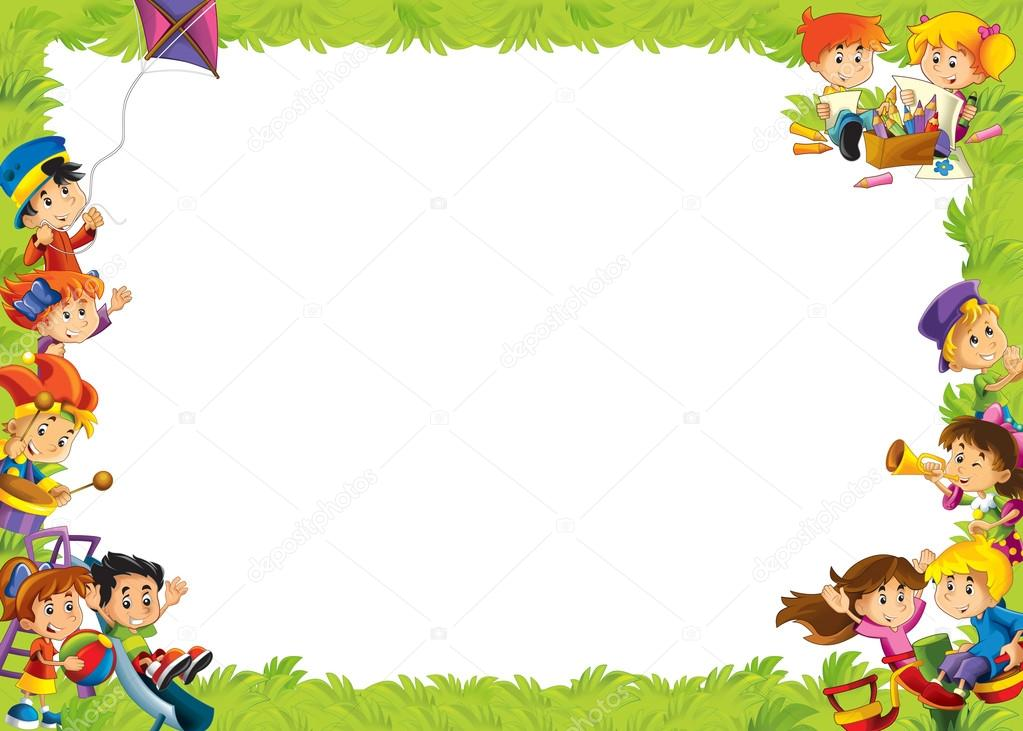 БЛОК 3. РАЗВИВАЕМ УМЕНИЕ ВЫСКАЗЫВАТЬСЯ
 (ГОВОРИТЬ САМОМУ) 
Игра «Карусель» 
Игра создает ощущение быстрой смены и событий, и внутреннего состояния человека: мыслей, чувств, эмоций. Педагог предлагает детям мысленно «сесть на карусель»: они встают в круг и берутся за концы лент, привязанных к обручу, который педагог держит над головой. После каждого полного оборота делают остановку в разных «мирах», например в «мире Воды» (Воздуха, Земли, Огня). Это помогает детям заметить вокруг себя то, что соответствует этому миру и чего они не замечали раньше. Например, вода в блюдце под цветами, капли воды на столах, вода, текущая из крана, дождь за окном и т.д.
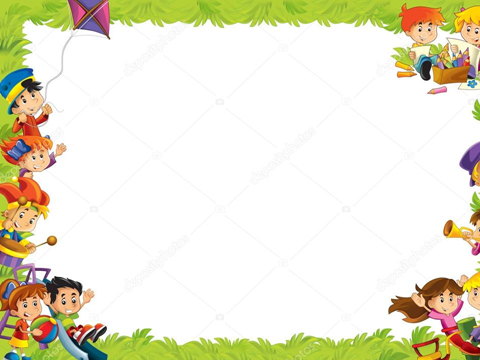 БЛОК 4. РАЗВИВАЕМ УМЕНИЕ ПРАВИЛЬНО ПЕРЕРАБАТЫВАТЬ ИНФОРМАЦИЮ 
Игра «Собери чемодан»
 Условия игры: детям предлагают отправиться в путешествие. Что для этого надо? Уложить вещи в чемодан. - Подумайте: что можно взять с собой в дорогу? Первый путешественник называет один предмет, второй повторяет и называет свой предмет. Третий повторяет, что назвал второй путешественник, и называет свой. И т.д. Правила игры: повторяться нельзя. Усложнение игры: дети перечисляют все предметы, о которых говорили предыдущие игроки, и называют свой.
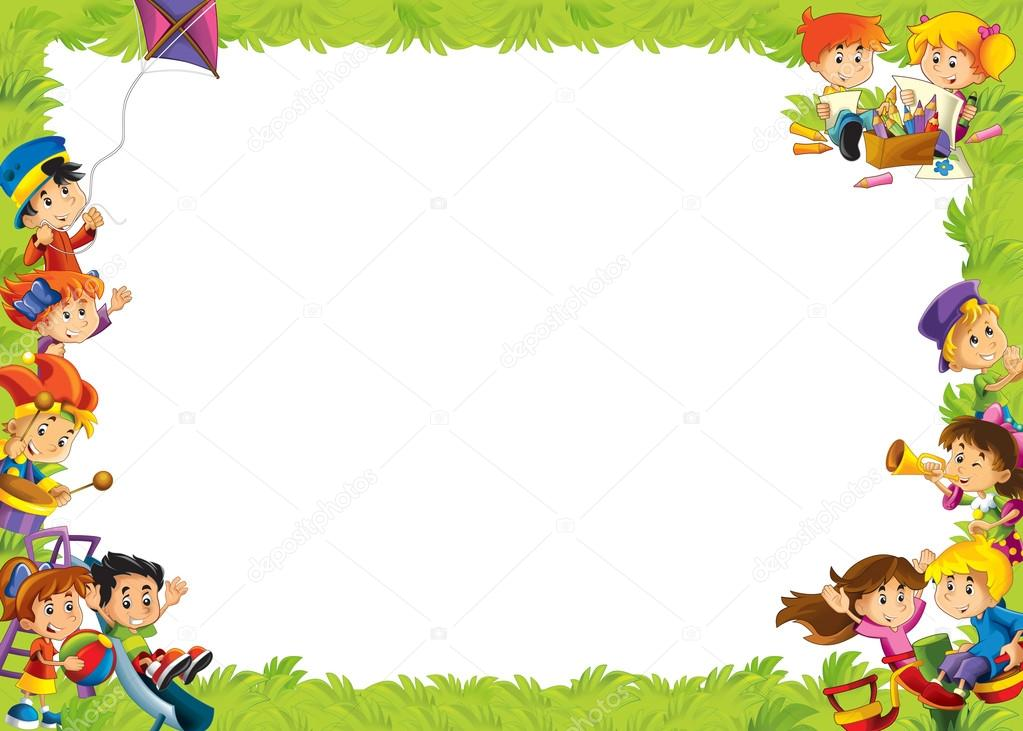 Ситуация общения «Клубок сказок» (старший дошкольный возраст) II. Задание: послушать текст. Сколько сказок свернулось в клубок? Сосчитайте и развяжите узелок. 
…Жили-были дед да баба. И была у них курочка Ряба. Раз снесла курочка яичко – не простое, а золотое. Положила его баба на окошко студиться. А лиса его ам – и съела.  Дед тянет – потянет – вытащить не может. Баба тянет - потянет – вытянуть не может. Плачет дед, плачет баба. Да слезами горю не поможешь. Дед говорит: «Я поеду в город на ярмарку, а ты дома сиди, братца береги!»  День проходит, два проходит. Баба взяла пирожок и горшочек масла и пошла по длинной дороге. Долго ли, коротко ли шла, увидела избушку на курьих ножках, об одном окошке, вокруг себя поворачивается.  Она и спрашивает: -Кто, кто в теремочке живёт? Кто, кто в невысоком живёт?
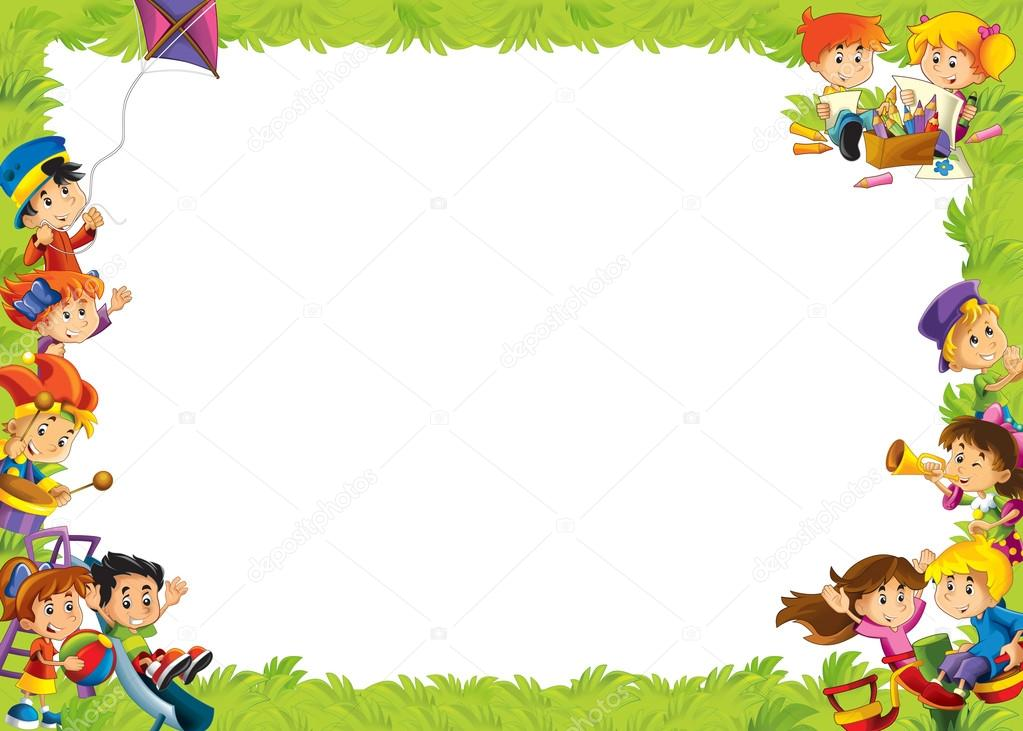 МОДЕЛЬ ЗАНЯТИЯ ПО РИТОРИКЕ 
I компонент. Речевая разминка. Ее цель: • развитие речевого дыхания; • формирование умения управлять своим голосом, развитие дикции.     1)Упражнения на  развитие фонационного (речевого) дыхания.     2)Дикционные упражнения (скороговорки, чистоговорки, считалки).     3)Дидактические игры. 
II компонент. Новая информация, способы ее подачи: • использование театрализованных фрагментов; • беседы – диалоги; • сказочный зачин; • приглашение к путешествию. 
III компонент. Моделирование речевых ситуаций (решение, обыгрывание проблемных ситуаций с элементами театрализованных игр в соответствии с содержанием разделов «Азбука общения», «Искусство спора и диалога»). Коммуникативно-лингвистические игры. Игры на  развитие мимики, пантомимики, внешней культуры. 
IV компонент. Оценка детьми всего занятия, ответов сверстников.   
                  Или Подведение итогов. Анализ деятельности.
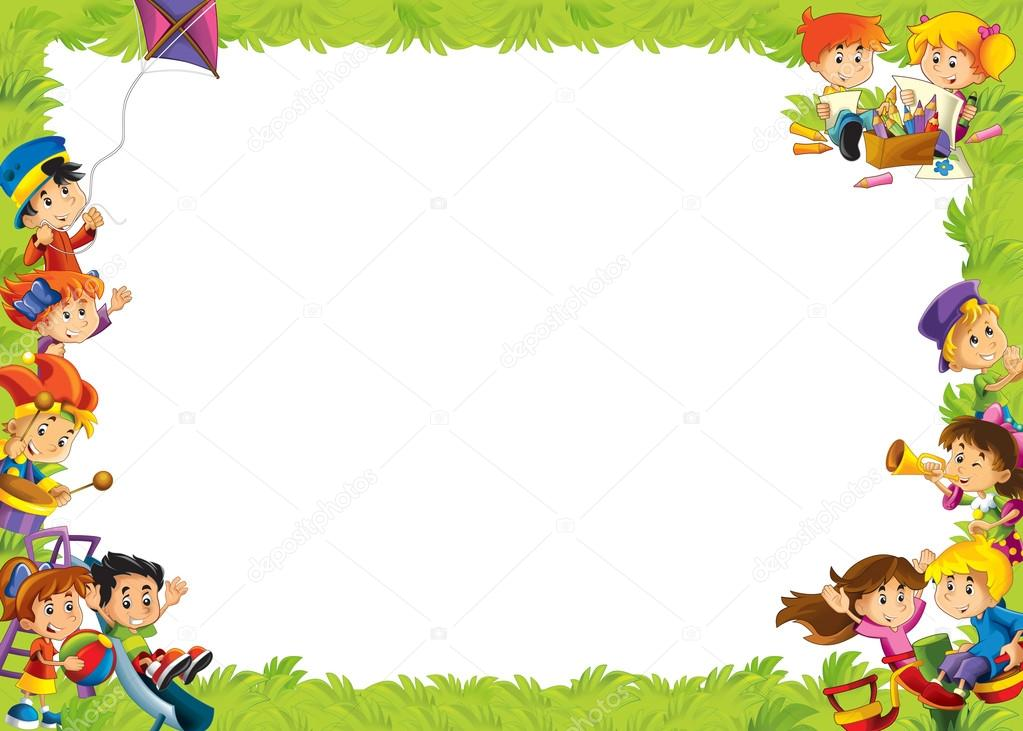 Все в наших  руках, поэтому их нельзя опускать !!! 
Человек не может по настоящему усовершенствоваться, если не помогает усовершенствоваться другим.
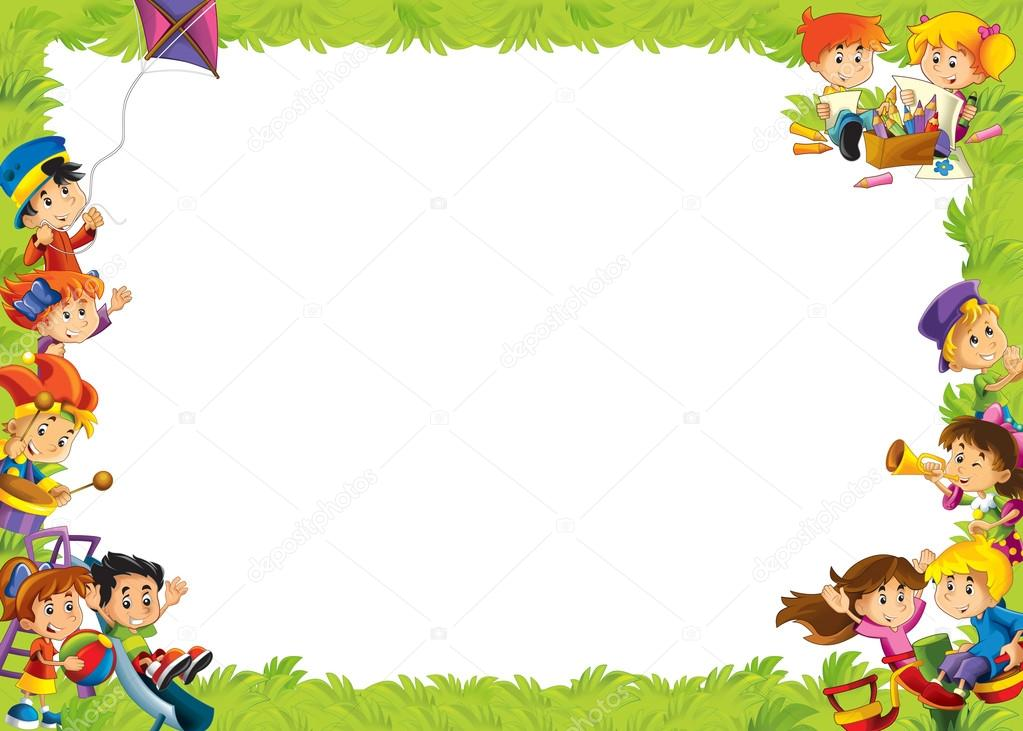 Спасибо за внимание!!!